At the playground
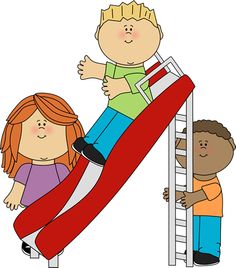 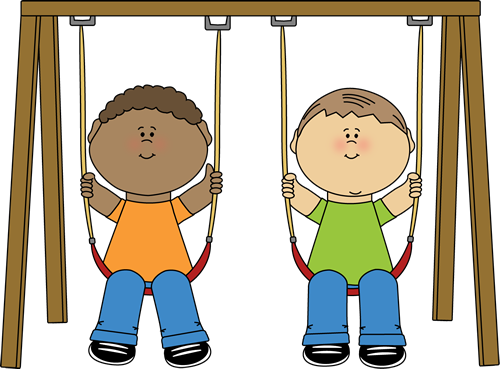 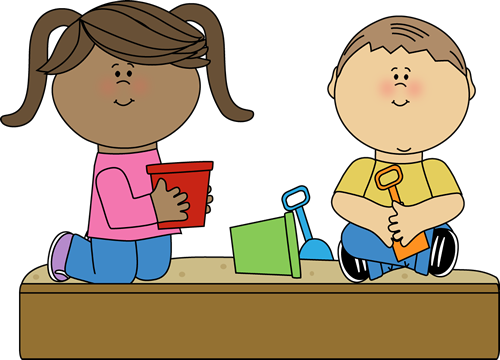 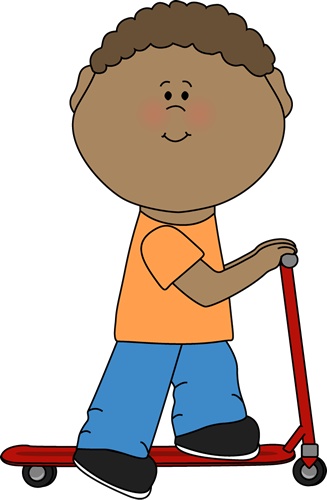 Sami_lahiji@yahoo.com 
BP1.C 
Unit 9
He is dancing.
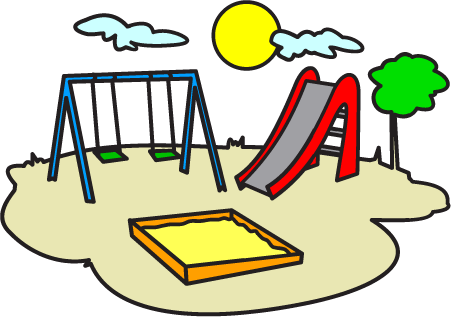 He is catching the butterflies.
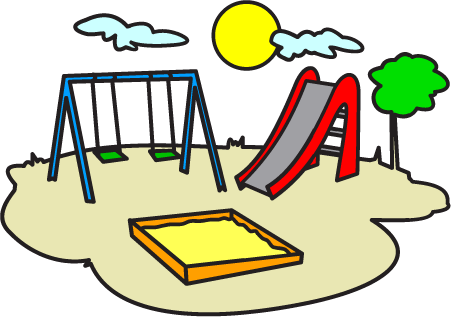 He is eating sandwich.
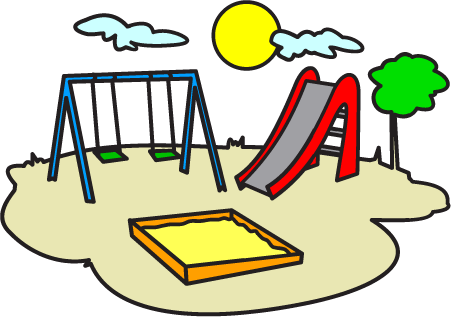 She is kicking a ball.
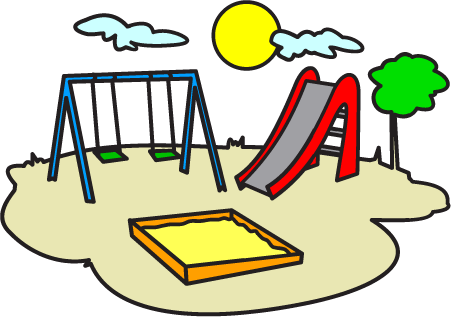 They are singing.
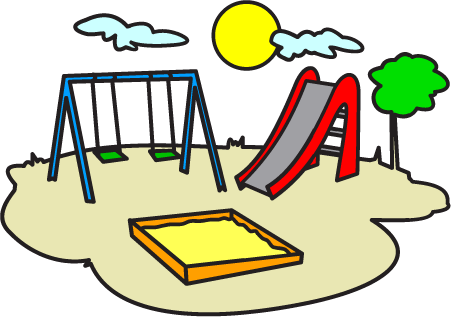 He is riding a bike.
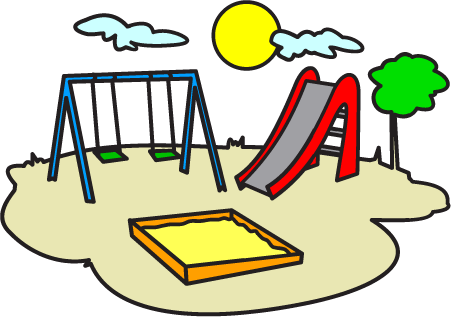 She is jumping rope.
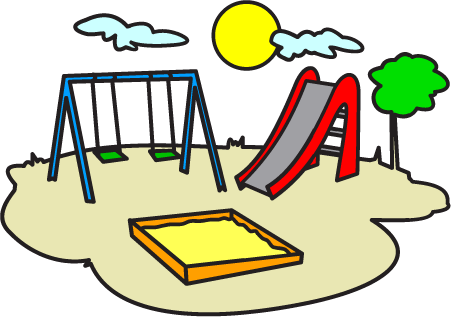 They are roller skating.
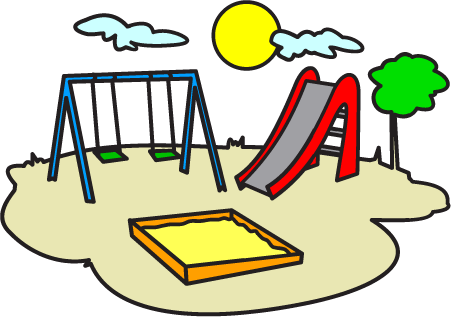 He is throwing a ball.
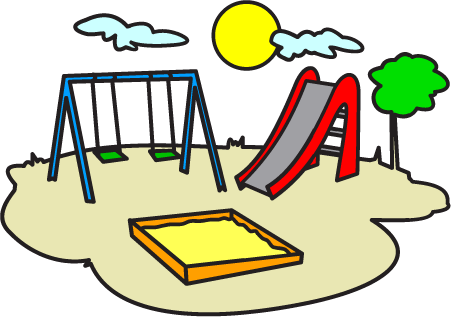 They’re playing a game.
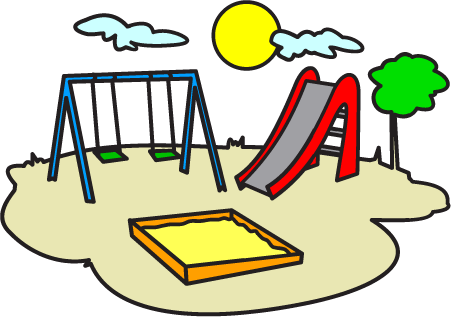 Are they playing a game?
Yes, they are.
Is he riding a skateboard?
No, he isn’t.
Is she jumping rope?
No, she isn’t
Is he catching butterflies?
Yes, he is.
Is she singing?
Yes, she is.
Good luck
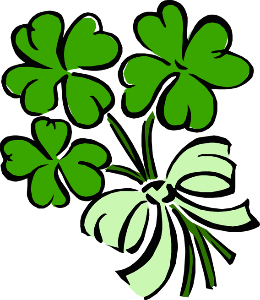 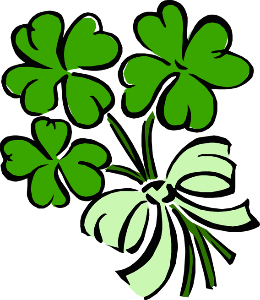 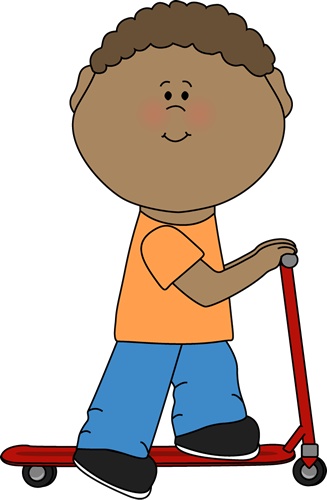 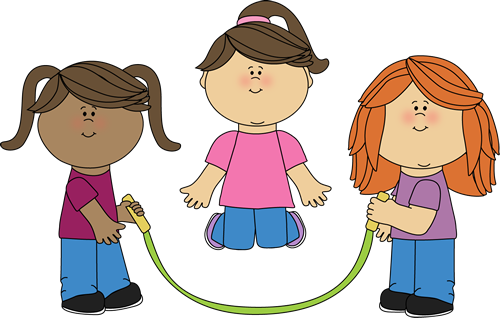 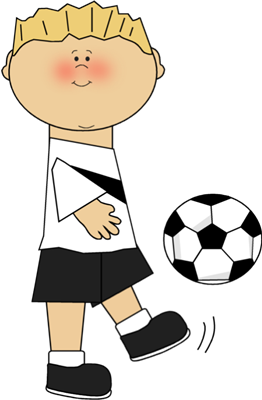 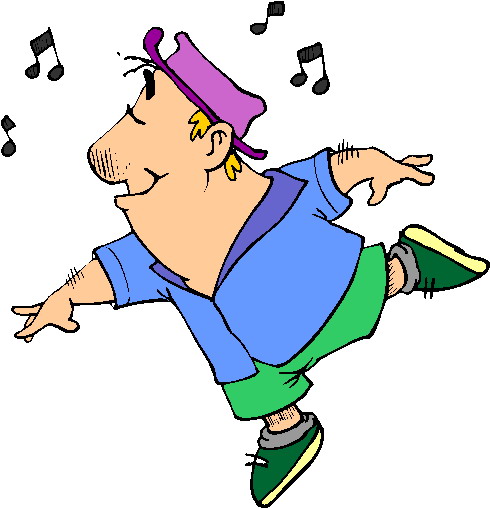 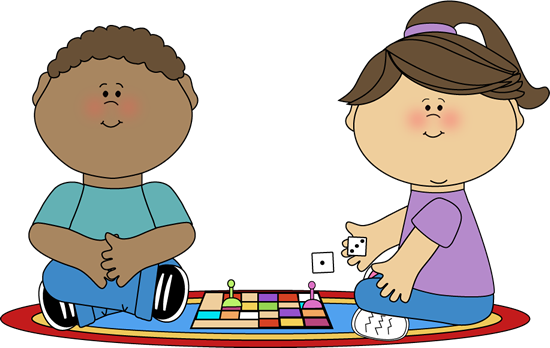 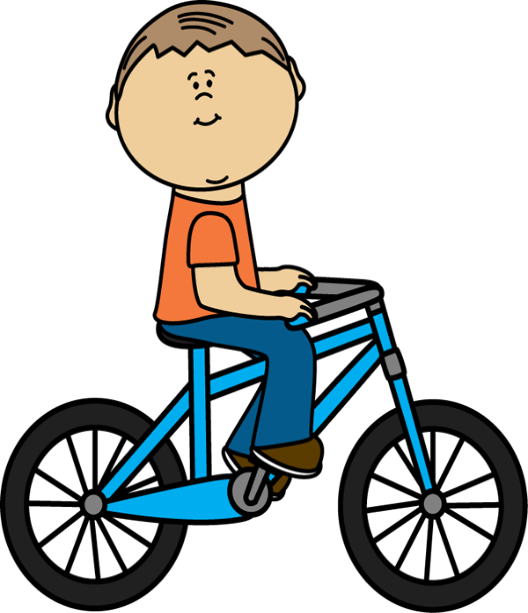 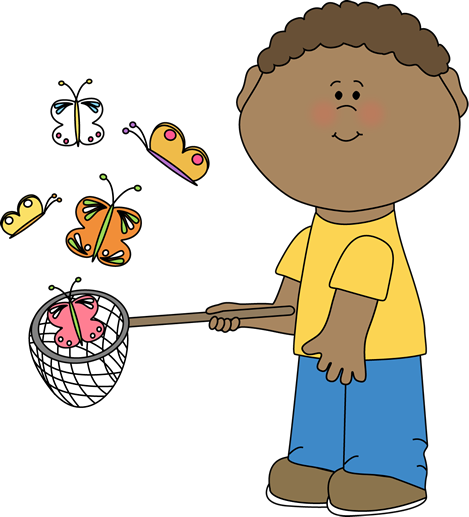